美洲华语第一册
第十三课(简)
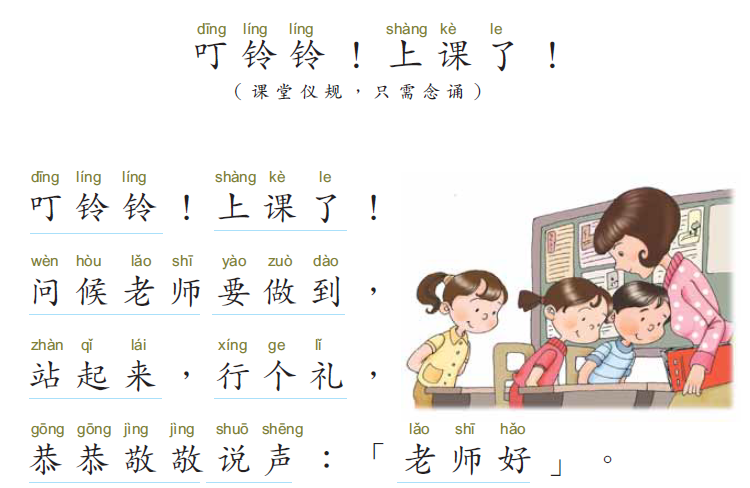 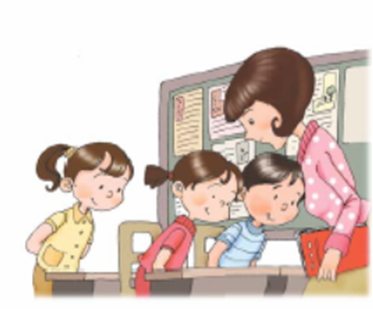 念一念：小嘴巴
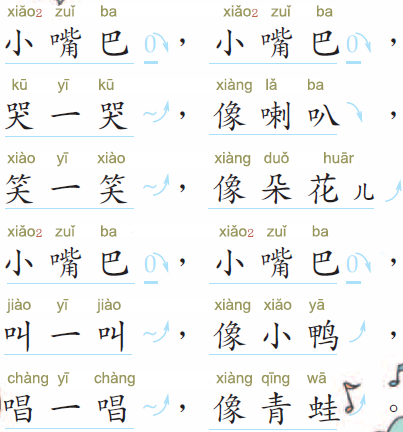 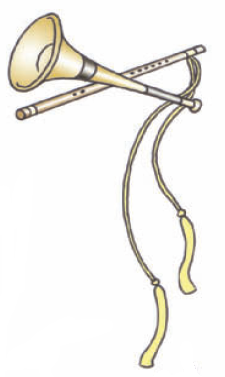 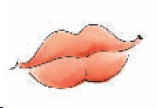 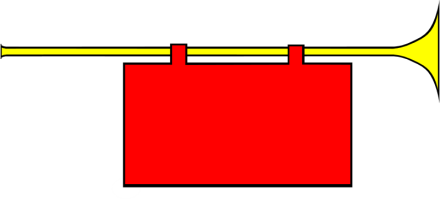 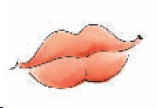 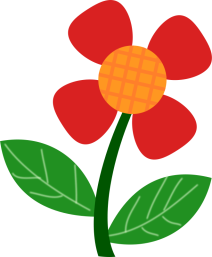 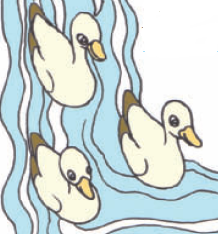 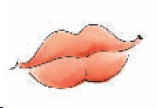 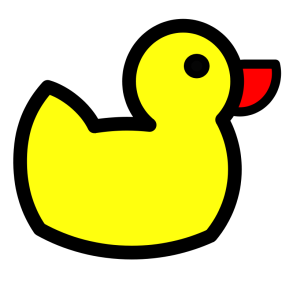 念一念
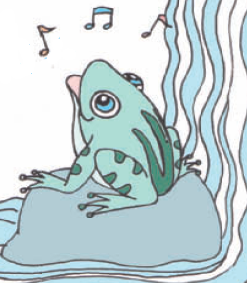 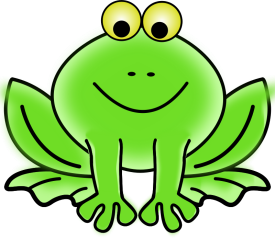 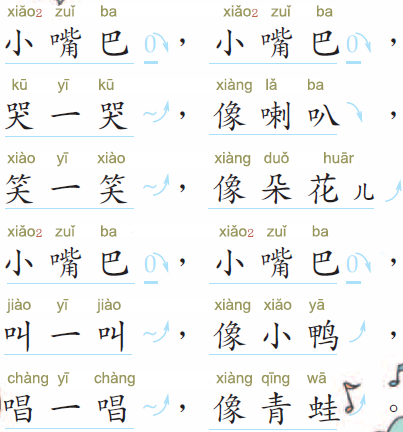 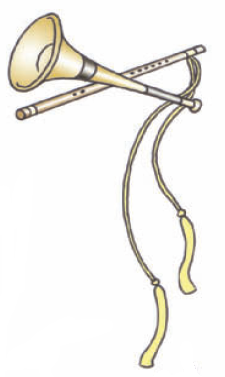 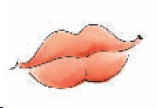 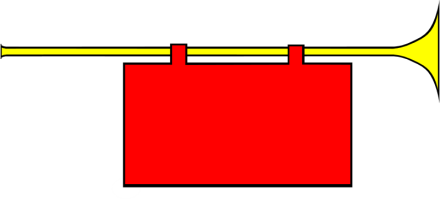 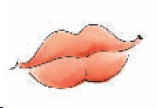 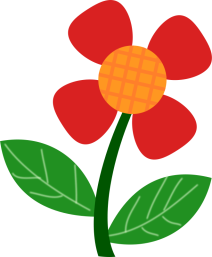 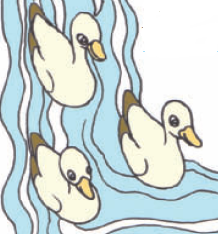 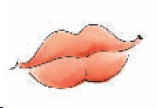 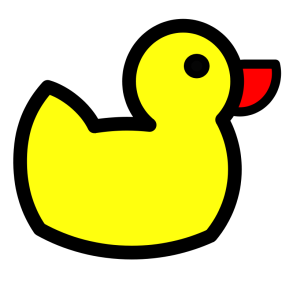 唱一唱
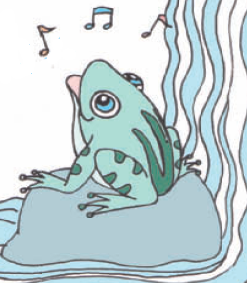 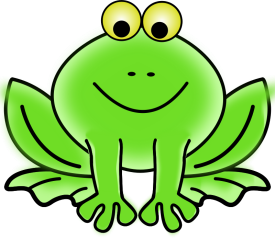 念一念：镜子
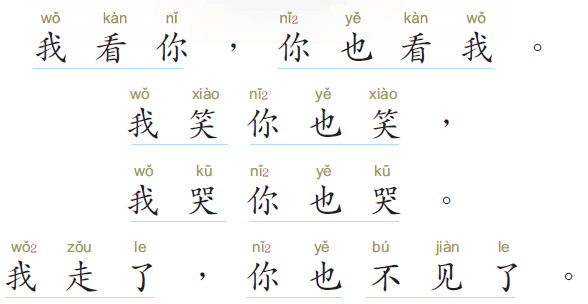 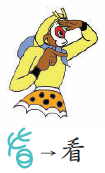 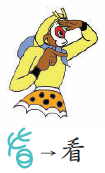 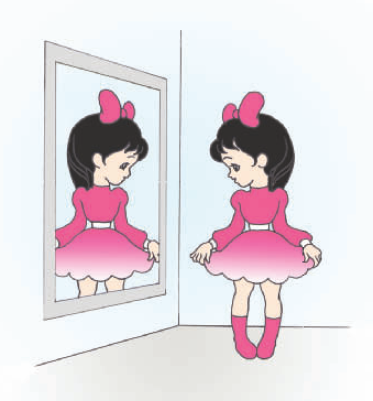 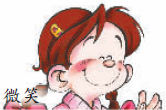 念一念
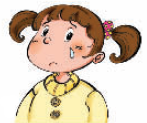 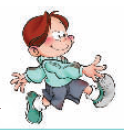 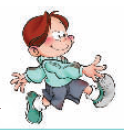 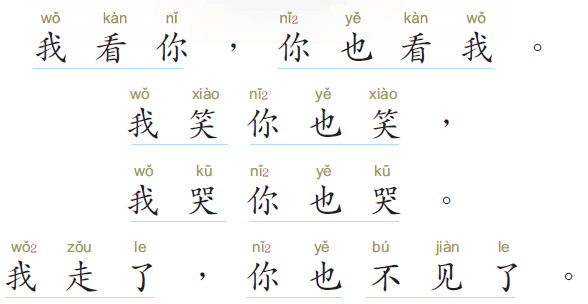 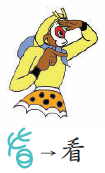 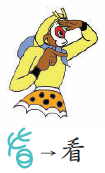 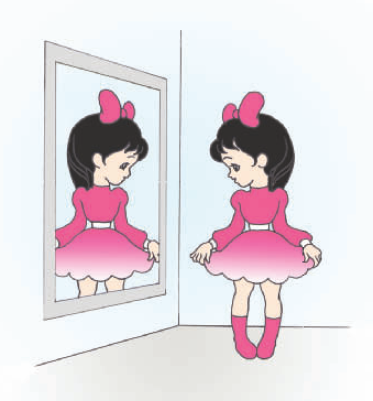 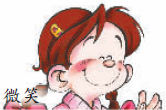 唱一唱
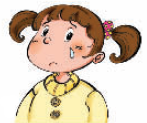 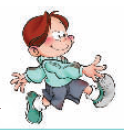 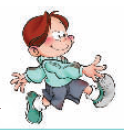 生字
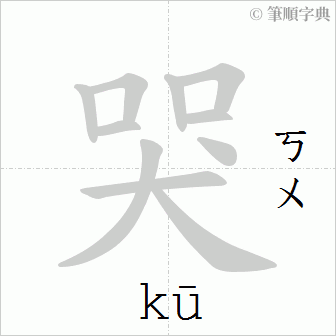 口
口
大
丶
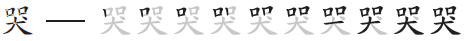 大哭
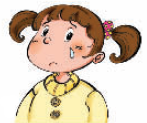 哭了
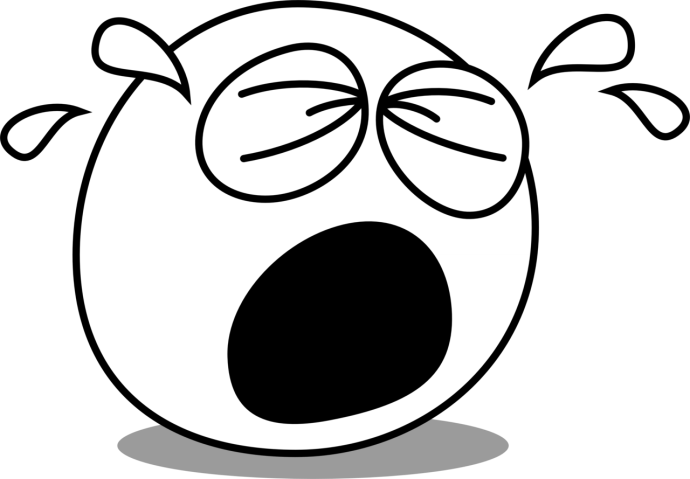 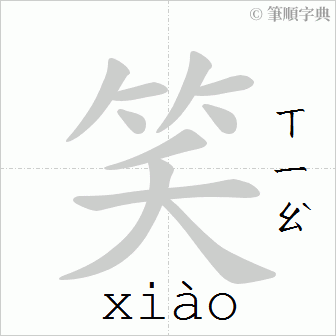 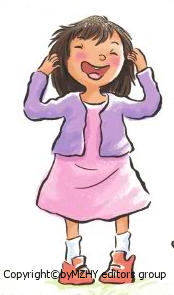 笑
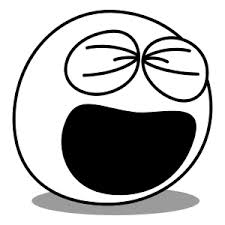 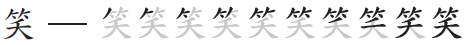 笑话
大笑
微笑
@#$%&*
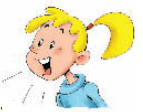 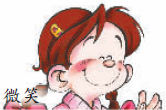 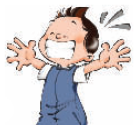 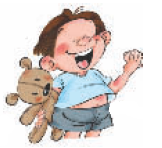 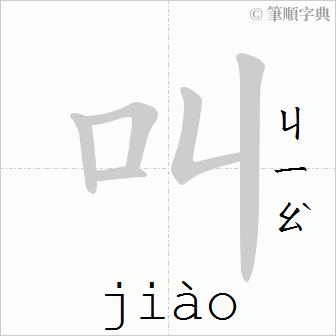 叫
口
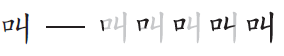 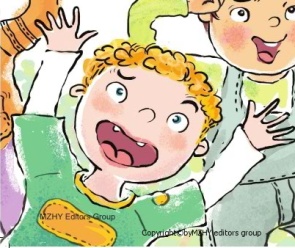 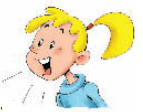 大叫
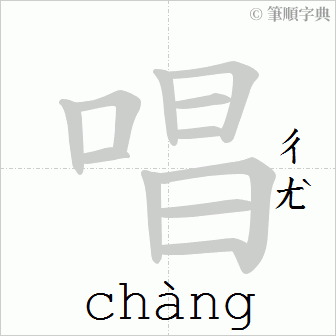 日
口
曰
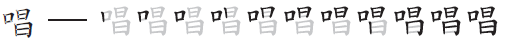 唱歌
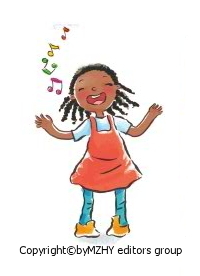 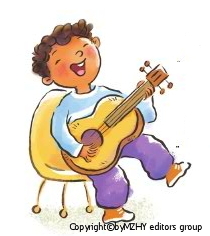 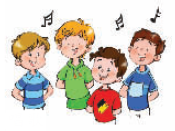 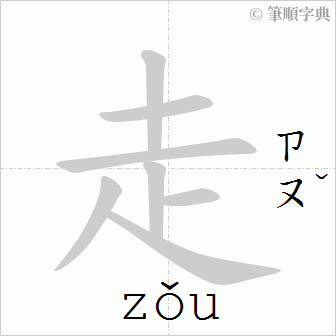 走开
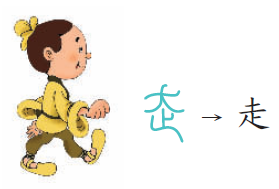 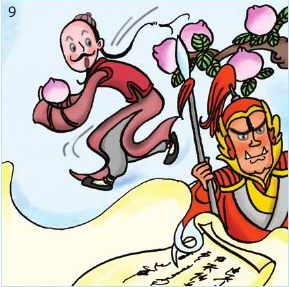 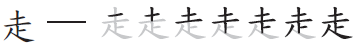 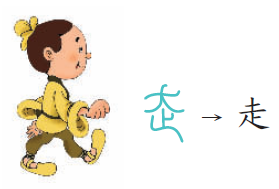 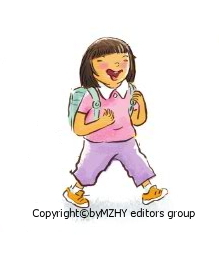 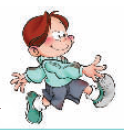 走
走路
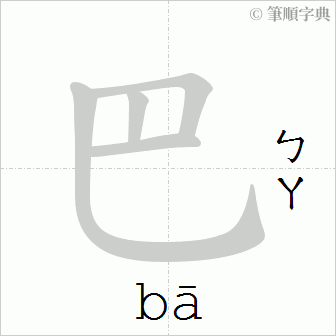 嘴巴
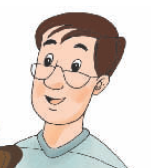 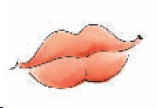 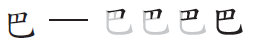 下巴
尾巴
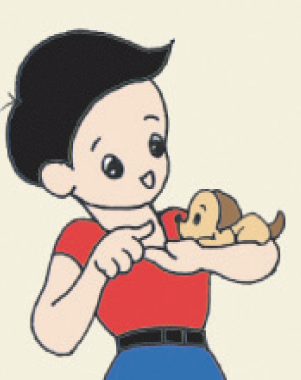 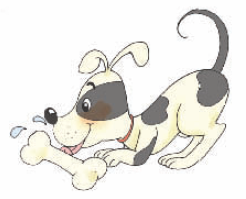 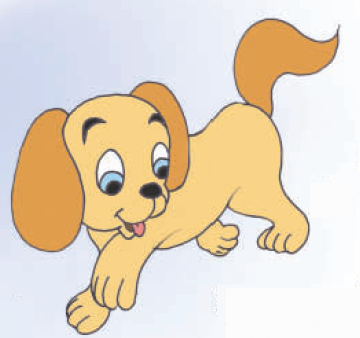 句子练习
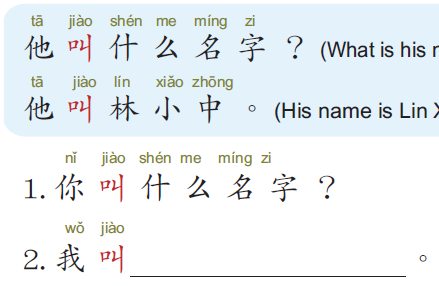 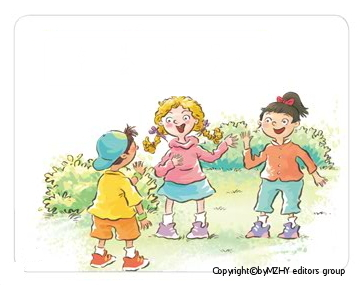 林小中
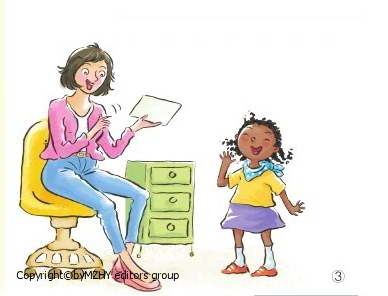 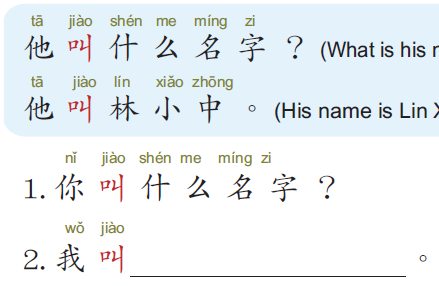 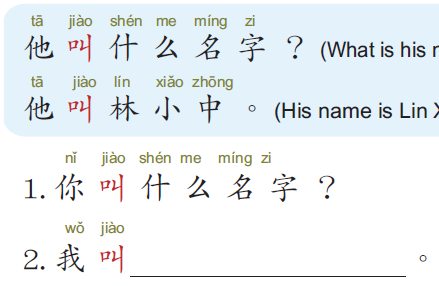 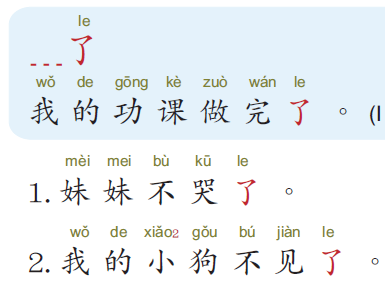 le了
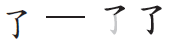 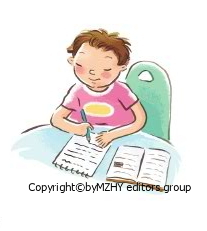 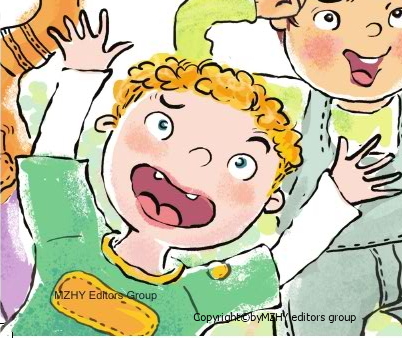 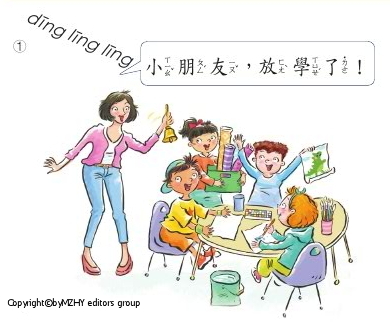 小朋友，放学了！
我会说
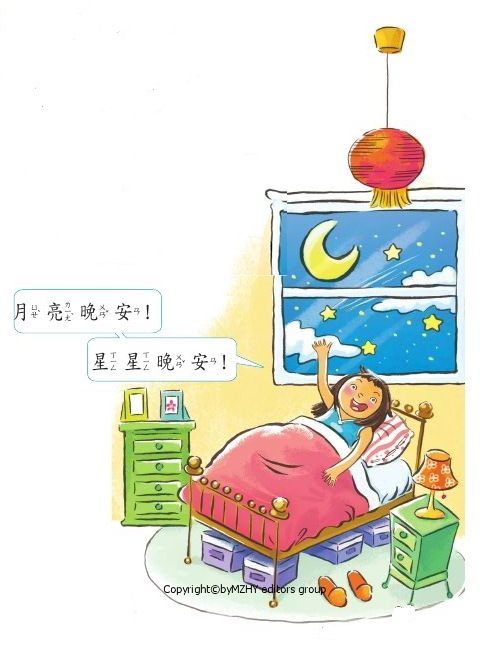 我要睡觉了！
我会说
晚安
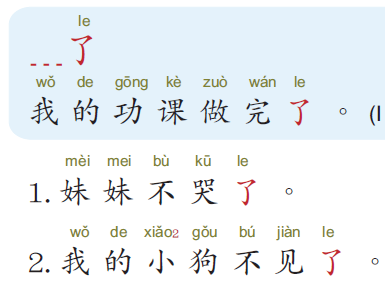 笑了
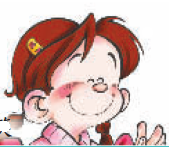 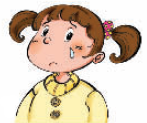 肚子痛了!
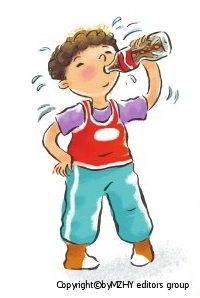 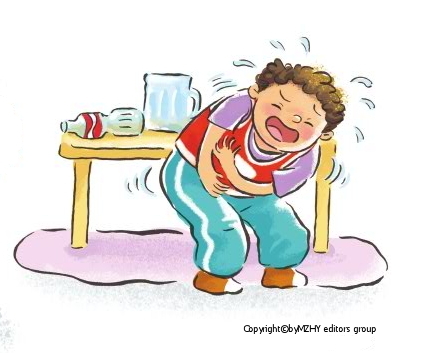 我会说
弟弟不喝了!
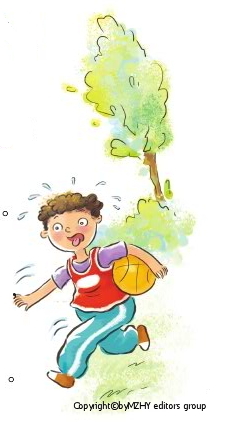 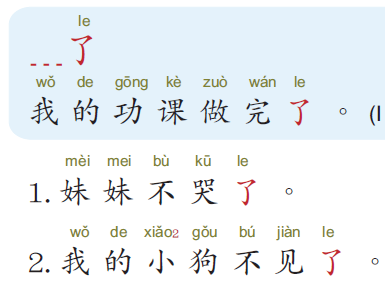 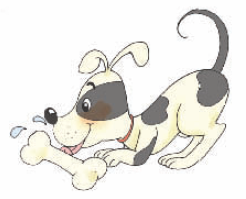 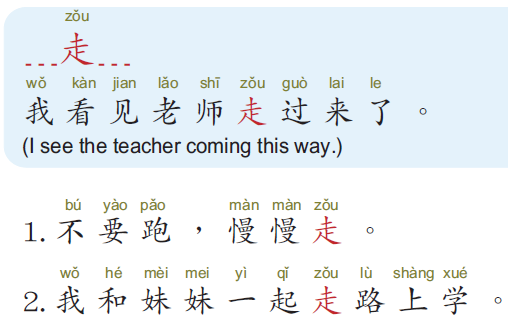 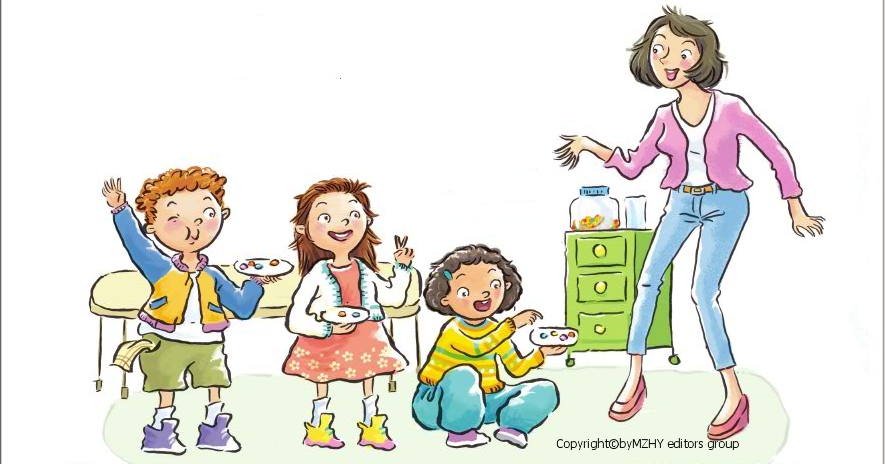 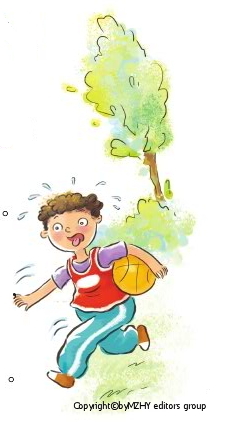 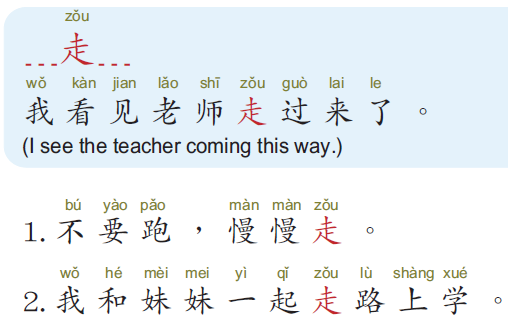 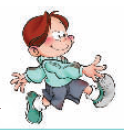 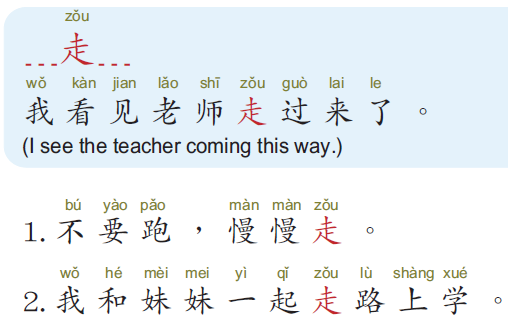 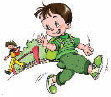 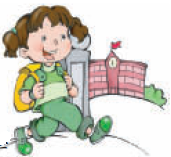 叮铃铃！下课了！
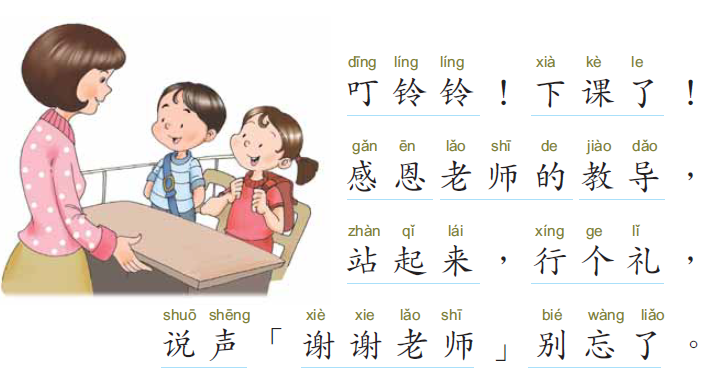 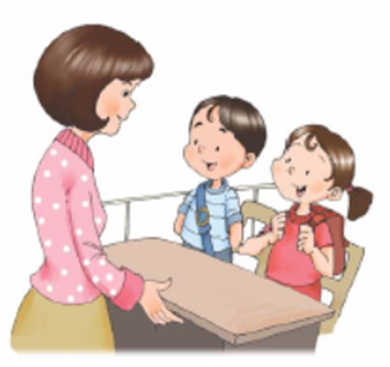